Teambuilding Ideas to Strengthen Students Mentally, Physically & Socially
Sara Russell2016 SHAPE America National High School Physical Education TOYSHAPE Washington PresidentTahoma High SchoolMaple Valley, WA
Understand the positive impact teambuilding activities can have your students and your classes.
Learn activities that can easily be implemented into your classes.
Be able to relate and connect skills taught through cooperative and teambuilding activities to other sports/games taught in class.
Outcomes
Standard 4 - Exhibits responsible personal and social behavior that respects self and others.
Standard 5 - Recognizes the value of physical activity for health, enjoyment, challenge, self-expression and/or social interaction.
Using teambuilding challenges to meet the standards …
•Problem solving
•Trust
•Cooperation
•Communication
•Teamwork
•Leadership
•Challenge
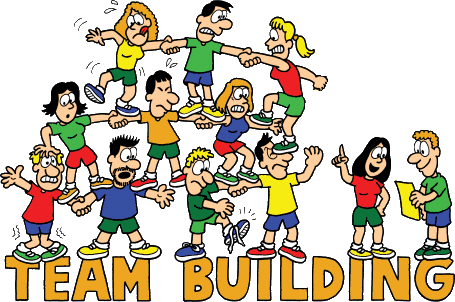 Sara Russellsrussell@tahomasd.us@savarussell


A special thank you to Sportime featuring Spark for the equipment!
THANK YOU!!!
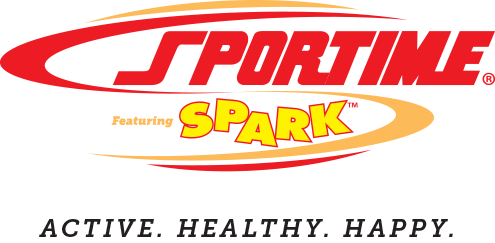